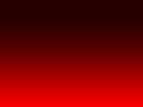 神真美好    God is so good                                       S97
神真美好   神真美好神真美好   祂對我真好
God is so good   God is so goodGod is so good   He’s so good to me
God is so good 1/4
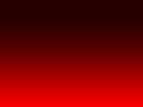 神真美好    God is so good                                       S97
祂看顧我   祂看顧我祂看顧我   每日看顧
He cares for me   He cares for me He cares for me   He’s so good to me
God is so good 2/4
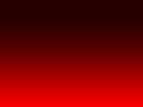 神真美好    God is so good                                       S97
我順服祂   我順服祂我順服祂   每日順服
I obey Him   I obey Him I obey Him    I obey Him everyday
God is so good 3/4
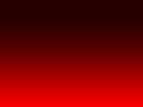 神真美好    God is so good                                       S97
祂真愛我    祂真愛我祂真愛我    祂真是愛我
He loves me so   He loves me so He loves me so   He’s so good to me
God is so good 4/4